Farm Transfer
Presented by: Madeline Schultz 
Iowa State University Extension and Outreach                    Women in Ag Program Manager 

Prepared for: Practical Farmers of Iowa 
Next Generation Summit 
Van Meter, IA / August 4, 2019
Here’s What We’ll Cover
Farm Transfer Overview  
Values and Goal Setting 
The transition planning checklist
Background
Women’s Roles in Farm and Ranch Transition Planning Online Course
Open to the public at https://campus.extension.org
Register for free 
Participate at your own pace
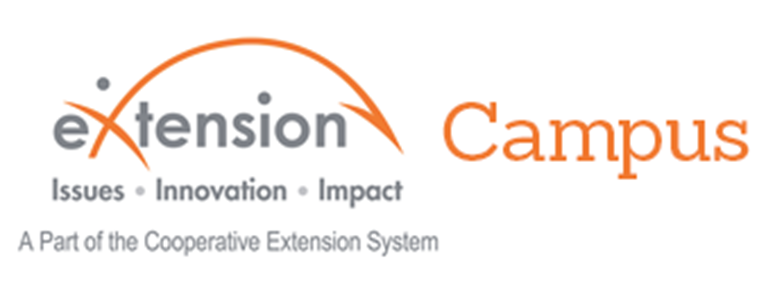 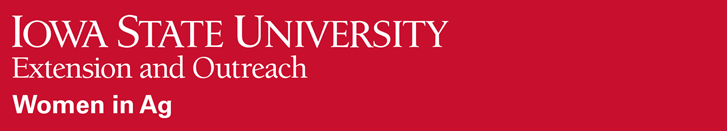 1. Farm Transfer Overview
Land is Changing Hands 
Landlords plan to transfer 91.5 million acres in the next FIVE years – 10% of all US farmland
$19 million in farm and ranch assets is expected to be transferred EVERY DAY for the next 25 years 
Will a new generation of farmers and ranchers be able to work on, live on and OWN land?
Beginning Farmers are Scarce
Succession
FOUR times as many farmers over 65 as under the age of 35
Only 27% of survey respondents had identified a successor 
Retirement 
23% of survey respondents planned to retire
47% planned to semi-retire
30% did not plan to retire at all
Decline is Predictable
Only 33% of small businesses make it to the 2nd generation 
Typical Business Life Cycle 
Start-up
Growth
Production 
Decline
2. Values and Goal Setting
What are values?
Why are your values important in Farm Transition? 
How do you clearly identify your values?
What if your values differ from others’ in your Farm Transition process?
What are values?
Ideals or beliefs that a person holds desirable (or undesirable)

Enduring beliefs

What is most important in our lives
Types of Values
Moral or ethical
         ----thou shalt not kill
         ----honesty is the best policy
         ----humans should not suffer hunger
Personal
         ----frugality
         ----hard work
         ----time with family
         ----time to relax away from work
         ----financial security
Why are your values important in Farm Transition?
Values drive behavior
Everyone involved in process will have different values
Identifying shared values help create vision for the future of the farm
How do you clearly identify your values?
Activities: 
1. Ask yourselves these questions and write down the answers:
What are you willing to fight for?
What would you be willing to go to jail for?
What do you like to do and why do you like to do it?
Imagine your visitation or after-funeral lunch: What would you like people to be saying about you?
2. Work through the publication: 
                                      Clarifying Values and Crafting a Personal Vision
What if your values differ from others’ involved in your Farm Transition?
Work to find shared values
     -----first among married couples
     -----then among all involved
Strive to accept differing values
Build the new farm business and transition strategy to accommodate differing values
Developing Goals
Why develop written goals?

S.M.A.R.T. Goal framework

Monitoring goals to ensure follow through/success
Goal Development
Why develop written goals? 
The research is conclusive! 
Dr. Gail Matthews, a psychology professor at Dominican University in California, found that you are 42 percent more likely to achieve your goals just by writing them down!
Why develop written goals?
Because it will force you to clarify what you want. .
Because it will motivate you to take action. 
Because it will provide a filter for other opportunities. 
Because it will help you overcome resistance. 
Because it will enable you to see—and celebrate—your progress. 
    Michael Hyatt, co-author: Living Forward: A Proven Plan to Stop drifting and Get the Life You Want
S.M.A.R.T. Goals
Specific
Measurable
Achievable
Relevant
Time-bound
S.M.A.R.T. Goals
Specific
     ----What is the desired result? (what, why, who, when, how)
     ----Who will lead the work?
     ----In addition, who else is responsible for this goal?
S.M.A.R.T. Goals
Measurable
    ----How can you quantify completion?
    ----How and when will you measure progress?
S.M.A.R.T. Goals
Achievable
     ----Do you have the skills and resources to accomplish
          this goal?
     ----What conflicts or restrictions may prohibit progress
          toward this goal?
     ----How can you overcome these restrictions?
S.M.A.R.T. Goals
Relevant
    -----is the goal aligned with the overall mission and 
          strategies of the farm?
    ---- Is the goal in synch with or accommodate everyone’s
          values?
S.M.A.R.T. Goals
Time-bound
     -----What it the timeline for the goal---when do you start,
             when will it be completed?
     -----Is the deadline realistic?
Developing Goals
Activities
1. Develop a SMART goal to help you address personal growth.
Use the Smart Goals Development Worksheet
Is this a Short-term, Intermediate term, or Long-term goal?
2. Develop another SMART goal for the farm business.
Can you do this on your own?
Specify if the goal is related to Farm Business, Retirement, Farm Succession or Estate Planning
Prioritizing Goals
What do you do with a list of goals for yourself and for farm succession?
Useful to prioritize these within short, intermediate, and long-term goal categories
Use the SMART Goals Worksheet: Prioritization
Monitoring goals to ensure follow through and success
Determine monitoring criteria
	-----timeline
	-----benchmarks for success
How will you know when you need to replan?
Use back of SMART Goal Development Worksheet for individual goal-----’Monitoring Progress Toward Goal’
3.The Transition Planning Checklist
Your guide to planning 
Help everyone find a role 
Use as a communication tool with your family 
Check tasks off to help motivate next steps
Move through problems
The Farm Transfer Process
When the goal is continuation of the farm or ranch business to the next generations… 
You’ll want to transfer: 1) income, 2) management,        3) ownership of business assets, and 4) labor. 
Do this through: 1) business planning, 2) succession planning, 3) estate planning and 4) retirement planning.
[Speaker Notes: Occurs over time to improve success and reduce stress]
Start with What You Have and Where You Want to Go
Getting Started with Transition Planning 
Improving Communication 
Creating Vision and Setting Goals 
Taking a Look at Balance Sheets
Transfer Income, Labor and Management
Sharing Income 
Becoming a Beginning Farmer 
Thinking about Retirement
Transfer Assets and Keep It All Moving Forward
8.   Preparing for Estate Planning 
Understanding Estate Methods and Laws
Transferring Assets Equitably
Building a Business Plan  
Leading Transitions with Confidence
Let’s Review Some Action Items
Get started today, because ready or not, land is changing hands.   
Develop and prioritize your goals.  
Determine your next step and work to check that off your transition planning checklist.
Thank you for your interest!
Madeline Schultz
Iowa State University Extension and Outreach Women in Agriculture Program Manager 
1029 N. University Blvd. 
Ames, IA 50011-3611
515-294-0588 / schultz@iastate.edu
www.extension.iastate.edu/womeninag